ESPECIALIZAÇÃO EM MANEJO DE POMARES DE MACIEIRA E PEREIRA
Pós graduação lato sensu       IFSC – CÂMPUS URUPEMA
PERA Pyrus communis

PRINCIPAIS DOENÇAS
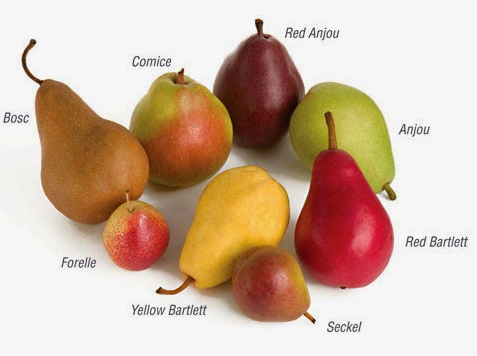 DOENÇAS EM 
 PEREIRA
Fúngicas
= Entomosporiose – Entomosporium mespili
= Podridão Negra – Botryosphaeria obtusa (Schwein) 
anamorfo Physalospora obtusa
= Sarna da pereira – Venturia pyrina
= Oídio da macieira (Podosphaera leucotricha)

Doenças bacterianas
= Necrose de gemas florais – Pseudomonas syringae 
pv. syringae van Hall
= Fogo bacteriano – Erwinia amylovora (Burril) Winslow et al.

Viroses
= “Pear stony pit virus”
= “Pear ring mosaic”
= “Pear vein yellow virus”
ENTOMOSPORIOSE EM 
 PEREIRA
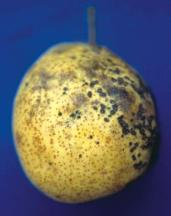 Sintoma de entomosporiose 
em pêra.
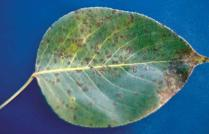 Sintoma de entomosporiose em 
folha de pereira. Foto: Joel F. Fortes
A entomosporiose em cultivares muito suscetíveis provoca desfolhamento 
precoce e, ao longo dos anos, enfraquece a planta e reduz, portanto, a produção.
PODRIDÃO NEGRA OU PRETA EM 
 PEREIRA
Botryosphaeria obtusa
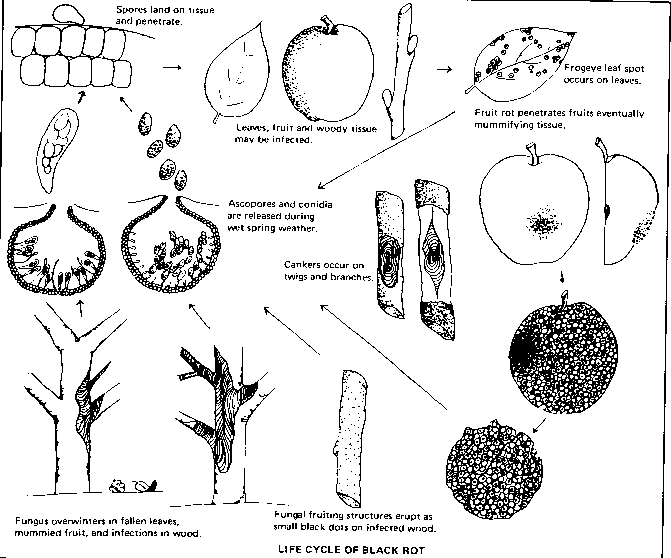 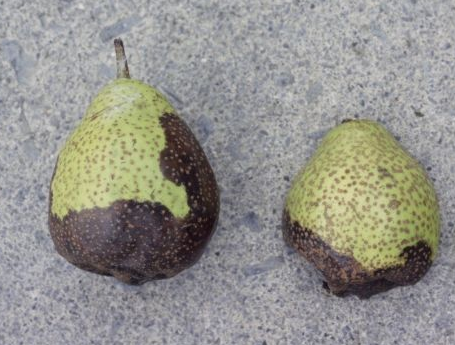 SARNA DA PEREIRA
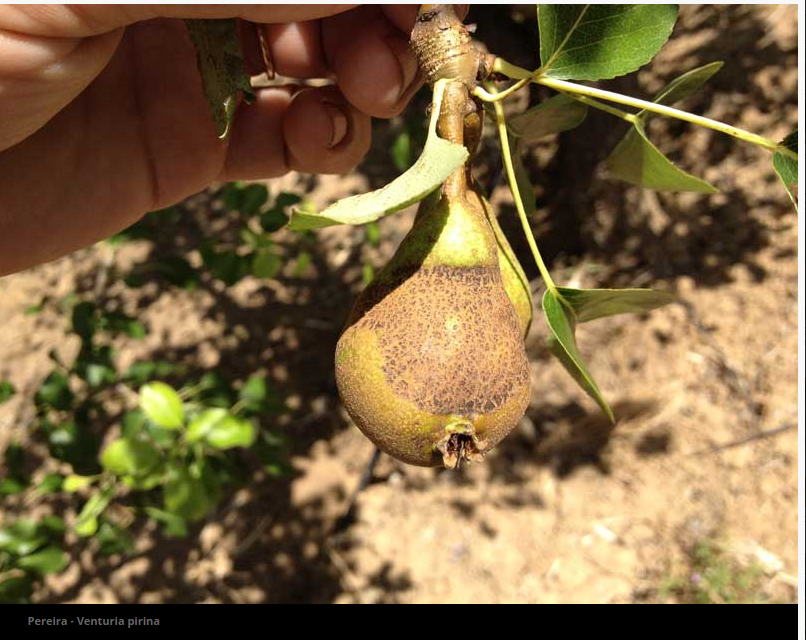 DOENÇAS EM 
 PEREIRA
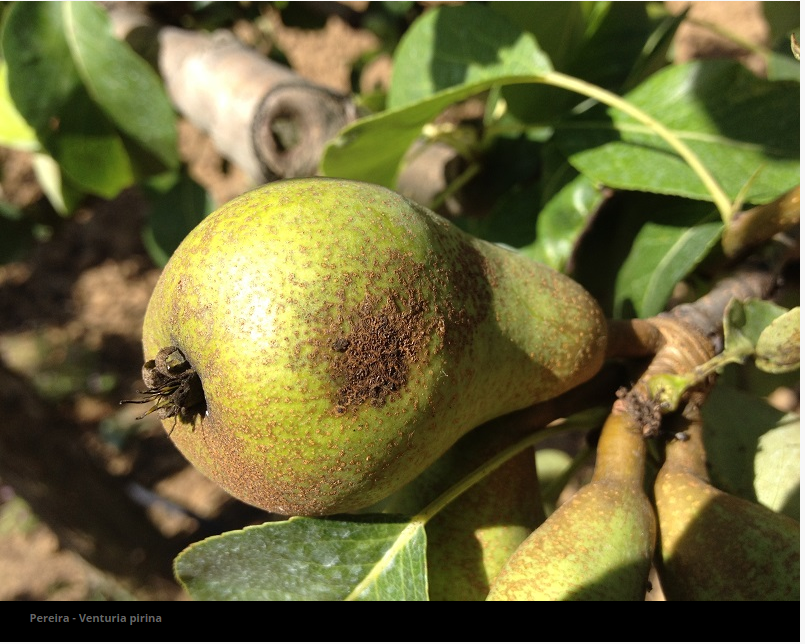 DOENÇAS EM 
 PEREIRA
Oídio da macieira (Podosphaera leucotricha) – Esta doença afecta também as pereiras. 
Ambas as espécies apresentam um pó branco pulverulento nas folhas, flores e ramos;
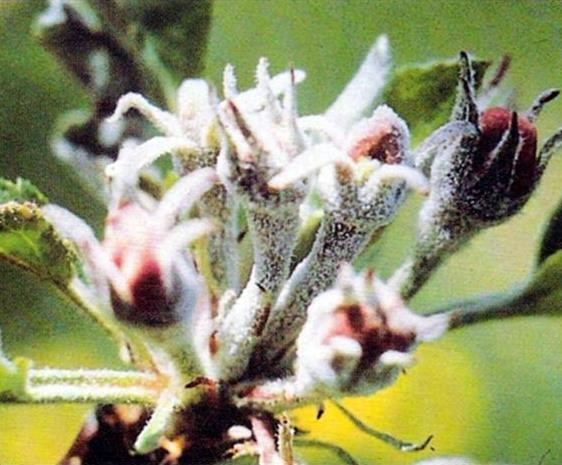 MANEJO DE DOENÇAS EM PEREIRA
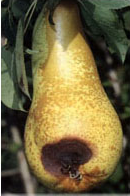 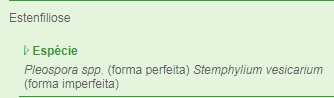 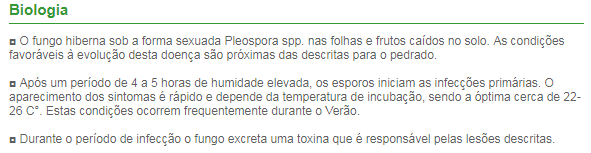 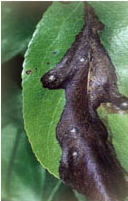 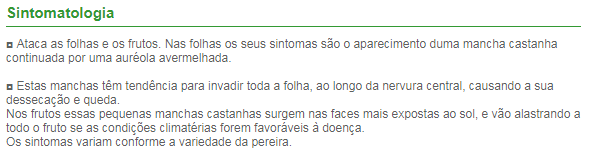 DOENÇAS EM 
 PEREIRA
Preparar apresentação entre 6 a 15 slides contendo:

Título do artigo/reportagem
Contexto do local e/ou região (onde, justificativa)
Problema
Objetivos
Metodologia (caso apresente, colocar de forma objetiva)
Resultados e Discussões (de preferência na forma de tabelas e/ou imagens e/ou quadros e/ou figuras)
Conclusão do grupo sobre o assunto apresentado (não é a conclusão do artigo/reportagem)

		MÃOS À OBRA!
DOENÇAS EM 
 PEREIRA
MÃOS À OBRA!